Закономерности изменчивости
Пятаева Раиса Ислямовна
ГБПОУ ПО ПМПК
Преподаватель,
Презентация к уроку
1
Проверка домашнего задания
Изменчивость – это…
Виды изменчивости у организмов, представленных на фото
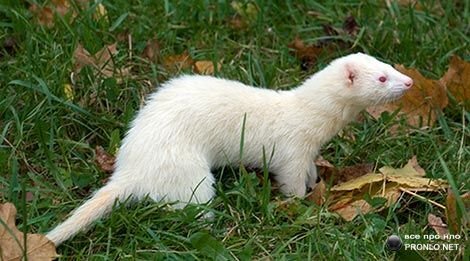 Лишний вес
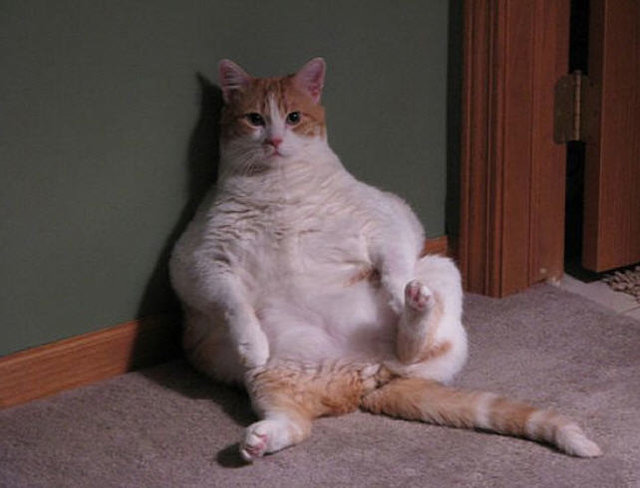 альбинизм
2
3. Благодаря какому виду изменчивости родные братья и сестры могут быть непохожи друг на друга и наоборот, чужие люди могут являться практически копиями друг друга? Чем обеспечивается эта изменчивость?
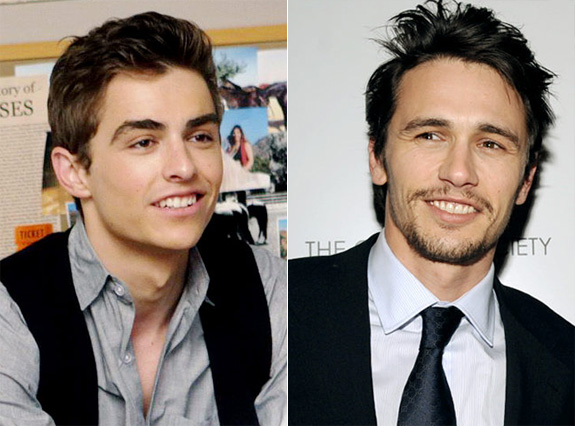 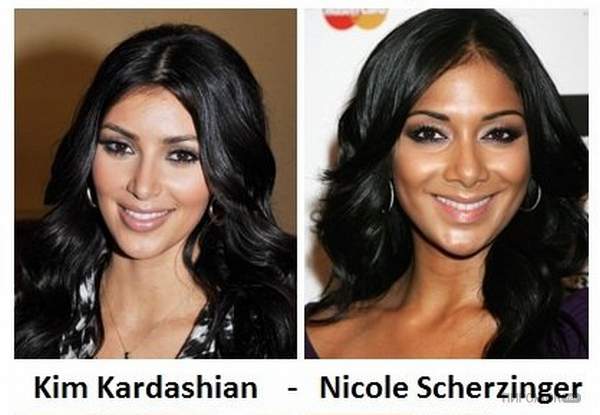 Джеймс и Дэйв Франко
3
4. Как называются факторы, вызывающие мутации? Перечислите их виды. 
5. Заполнить схему классификаций мутаций по различным признакам.
4
Изменчивость – свойство живых организмов приобретать новые признаки и свойства в процессе индивидуального развития
5
Ненаследственная(фенотипическая) изменчивость
6
Изменчивость организма, возникающая под влиянием факторов внешней среды и не затрагивающая генотип, называется фенотипической (модификационной)
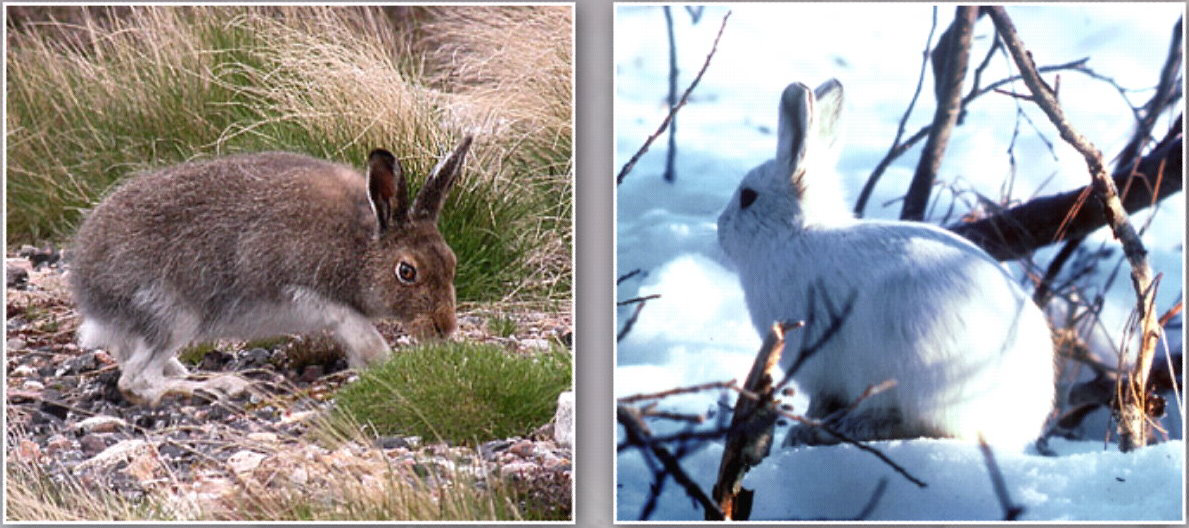 Заяц-беляк летом и зимой. Меняется только фенотип, генотип не затрагивается
7
Виды фенотипической изменчивости
Адаптивные 
Модификации – это ненаследственные изменения генотипа, которые возникают под действием фактора среды, носят адаптивный характер и чаще всего обратимы
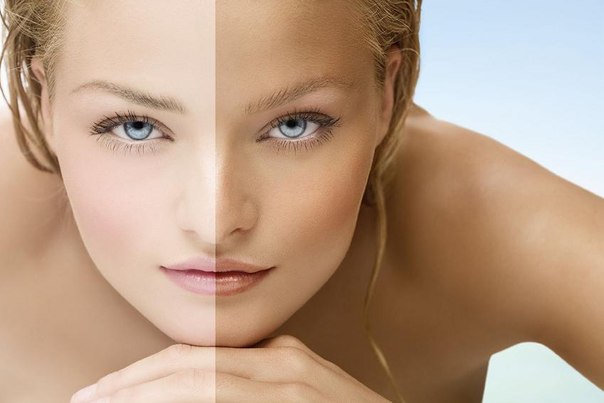 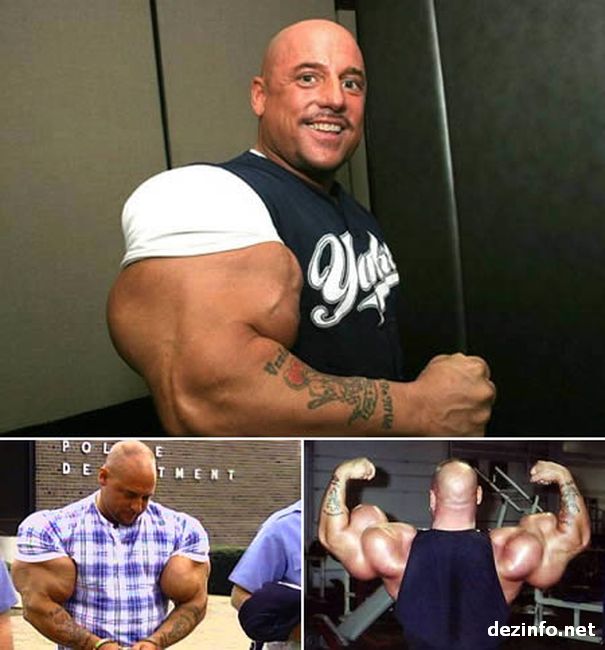 8
У животных
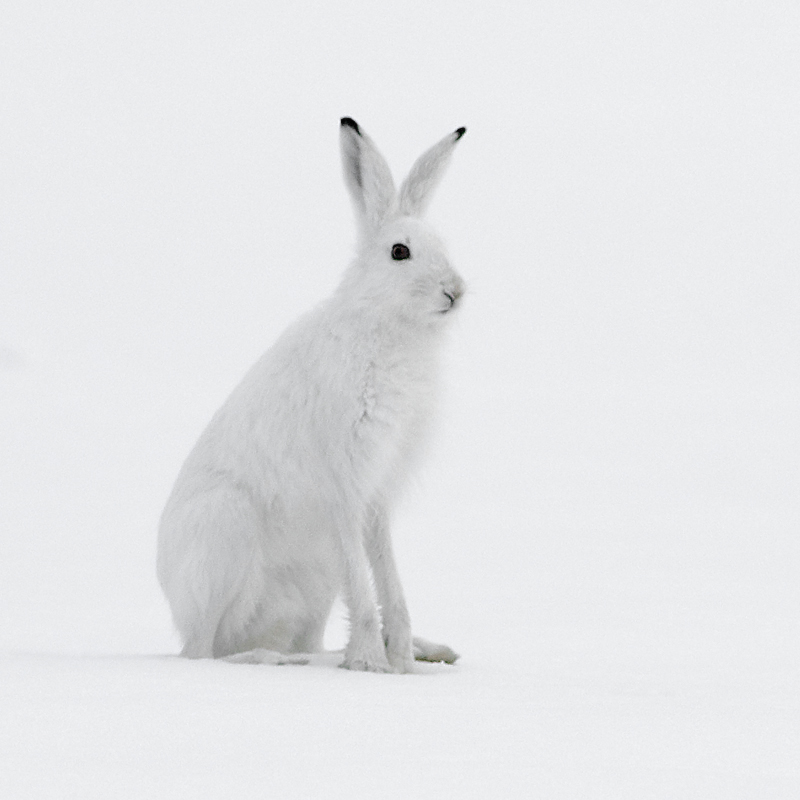 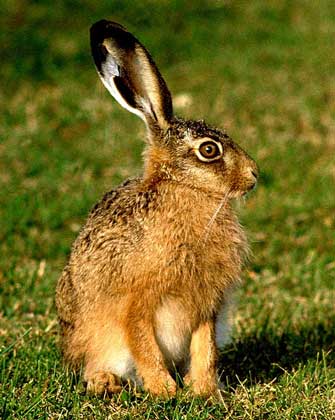 9
У растений
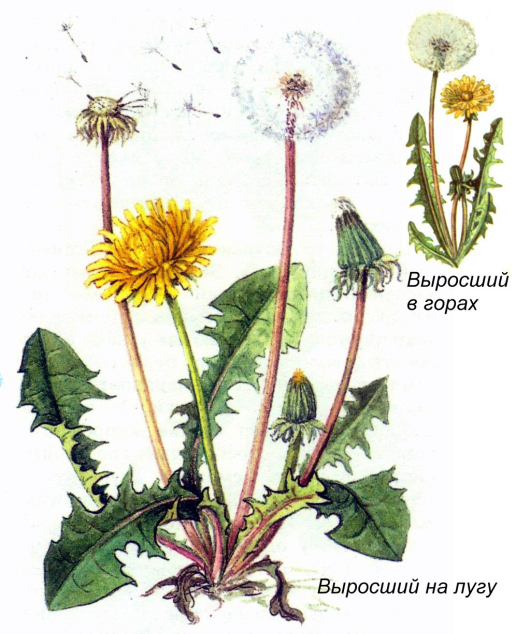 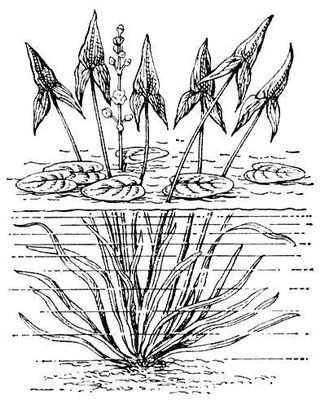 10
2. Неадаптивные
Морфозы – это ненаследственные изменения фенотипа, которые возникают под действием экстремальных факторов среды, не носят адаптивный характер и необратимы (например: ожоги, шрамы).
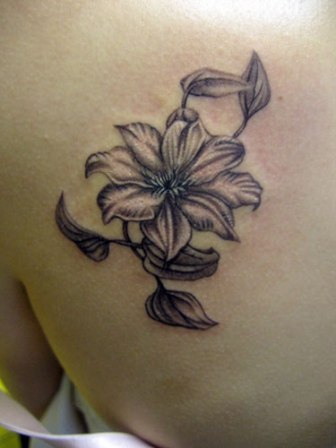 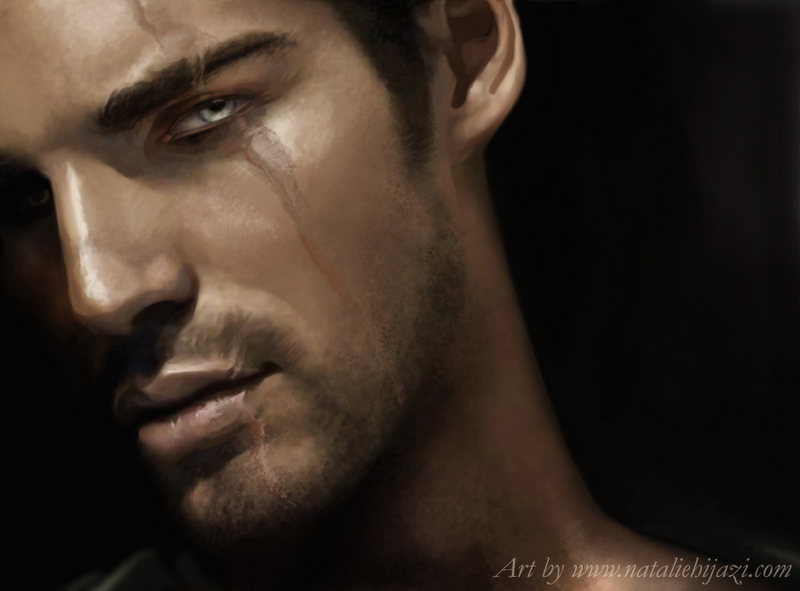 11
Фенокопии – это ненаследственное изменение генотипа, которое напоминает наследственные заболевания  и не носят адаптивный характер 
увеличение щитовидной железы на территории, где в воде или земле не хватает йода,
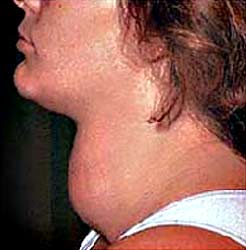 12
Модификационная изменчивость признака может быть очень велика, но она всегда контролируется генотипом организма.
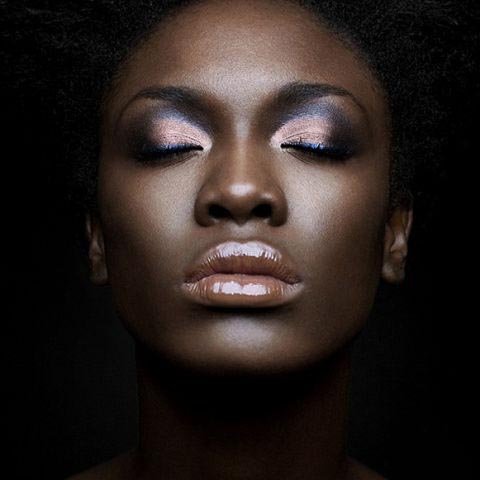 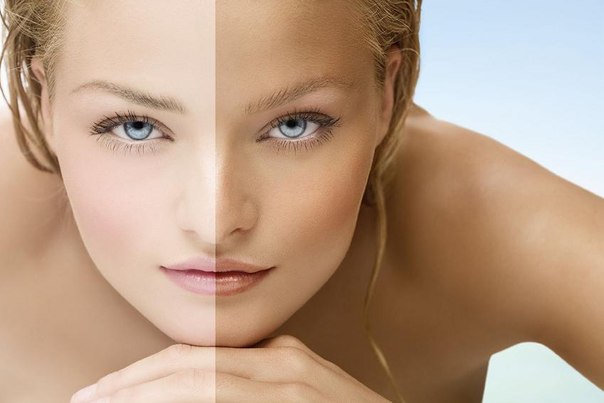 Интенсивность загара контролируется генами организма
13
Пределы модификационной изменчивости – границы, в пределах которых может меняться признак или степень варьирования признака –  называют нормой реакции.
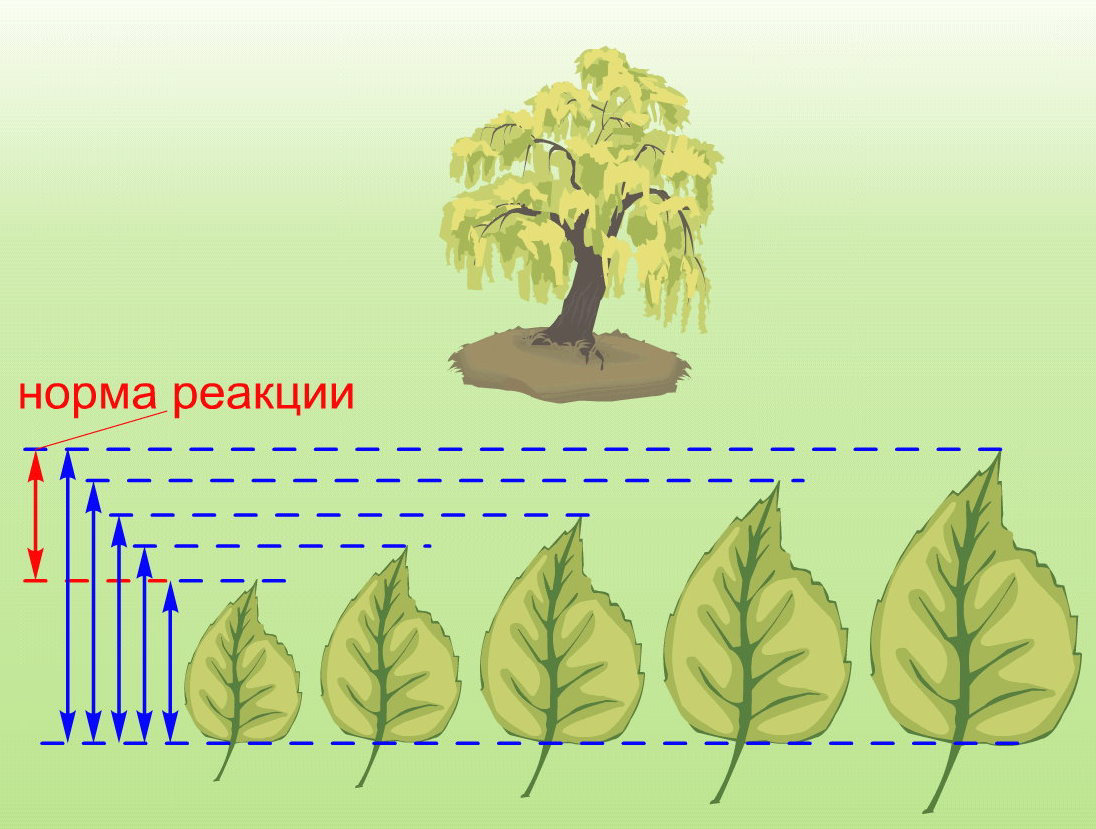 14
Все признаки организма подразделяются на:
качественные – устанавливаемые описательным путём:
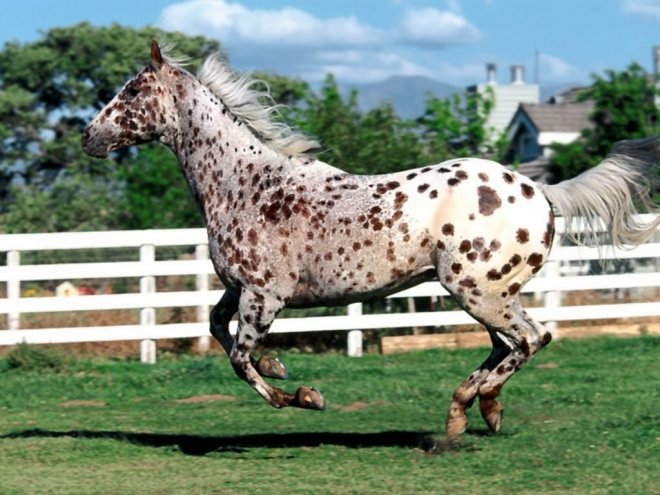 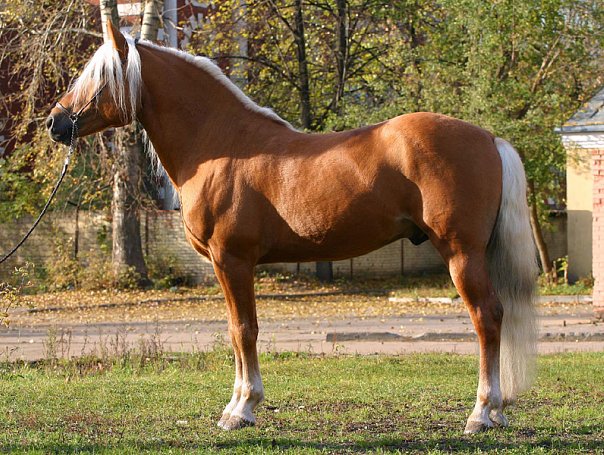 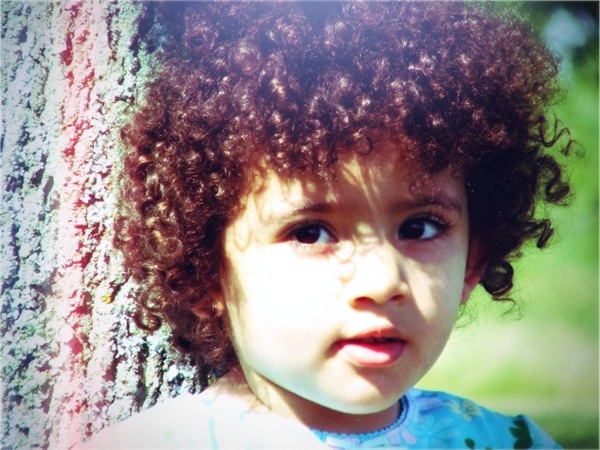 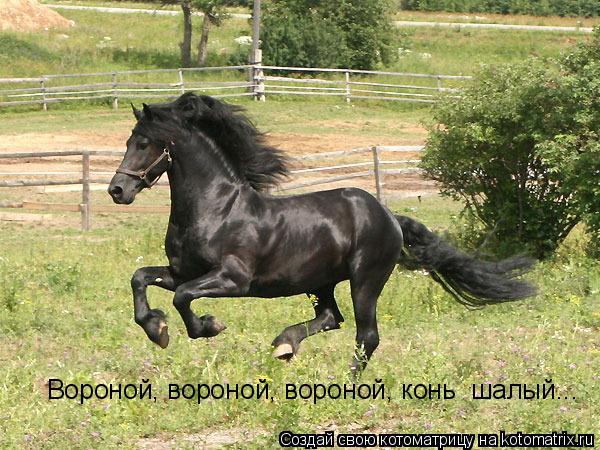 Масть животных
Кудрявые или прямые волосы
Подвержены влиянию среды меньше (узкая норма реакции)
15
Количественные определяемые путём измерения:Подвержены влиянию среды больше (широкая норма реакции)
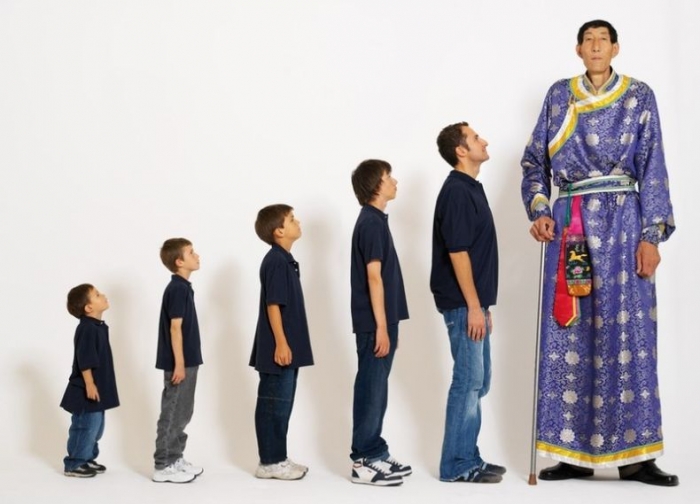 Рост, вес
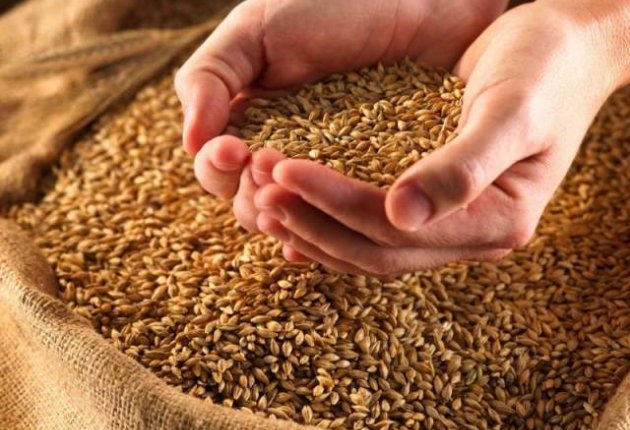 Удойность коров
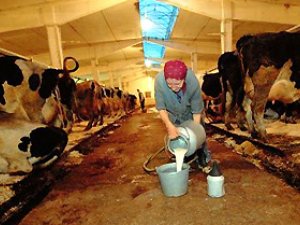 Урожайность с/х культур
16
Норма реакции
Наследуется не признак как таковой, а его способность изменяться в пределах нормы реакции под воздействием факторов среды 
Один и тот же ген в разных условиях среды может реализоваться в несколько проявлений признака (фенов). В каждом конкретном онтогенезе из спектра проявлений признака реализуется только один.
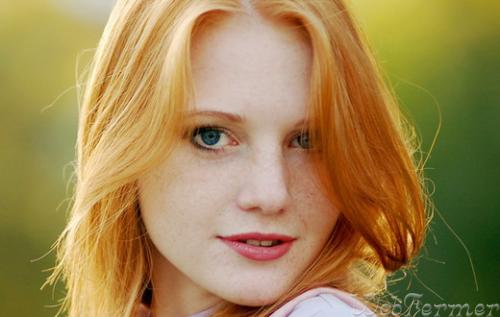 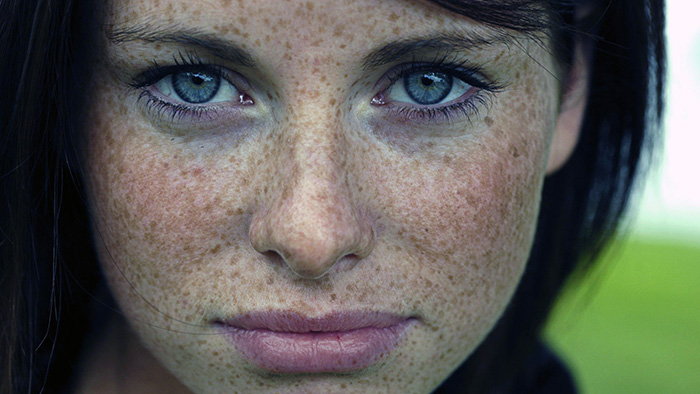 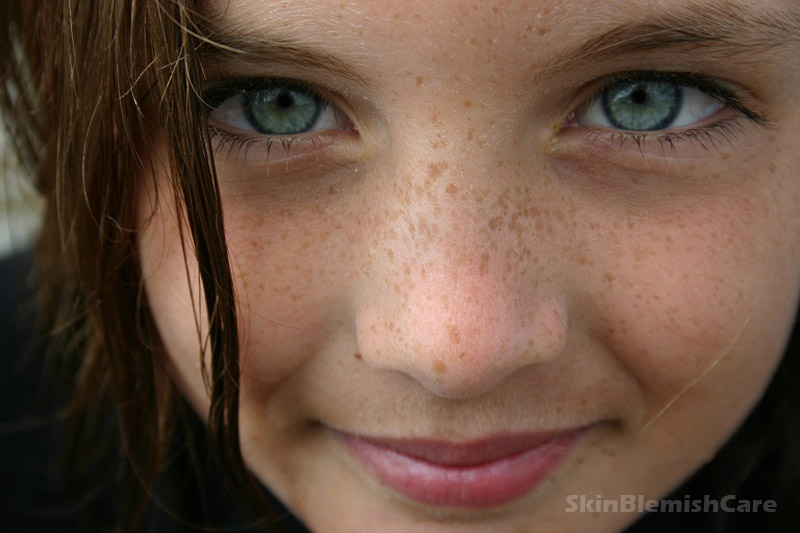 веснушчатость
17
Вывод:
Вспомним, чем характеризуется генотипическая изменчивость
затрагивает наследственный материал (генотип)
обусловлена изменениями генов и хромосом,
передается по наследству, 
индивидуальна,
сохраняется в течение всей жизни особи,
неадекватна среде (не является адаптацией к условиям внешней среды)
неопределенна 
Сравним с ненаследственной изменчивостью
18
Чем характеризуется ненаследственная изменчивость?
19
Вывод:
Модификационная изменчивость характеризуется: 
ненаследуемостью,
 групповым характером изменений, 
соотнесением изменений действию определённого фактора среды, 
обусловленностью пределов изменчивости генотипом
способностью к регуляции. 
направленностью.
20
Задание на закрепление
Заполнить таблицу (работа с учебником)
21
Домашнее задание
Заполнить таблицу «Сравнение мутаций и модификаций»
22